Corporate Governance Scorecard of SEC Nigeria
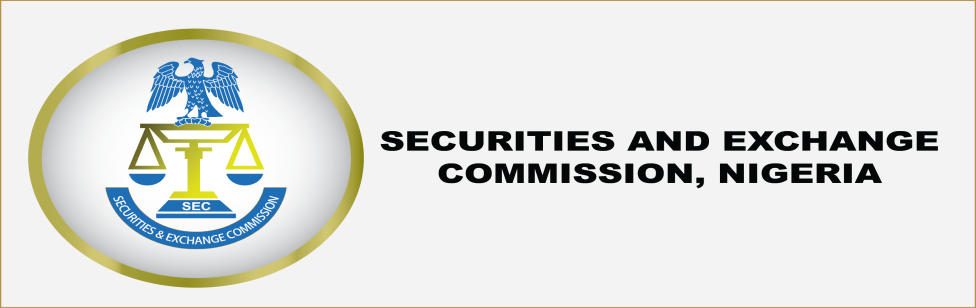 1
BACKGROUND
Definition
A Corporate Governance Scorecard is a tool for  assessing companies’ level of compliance with the Corporate Governance Code.
It adopts a systematic and quantitative evaluation approach, based on benchmarks established to achieve best practice which companies are expected to follow.
With this in mind the Commission decided to develop a Corporate Governance (CG) Scorecard for market-wide use in order to instill good CG practice among public companies.
2
BACKGROUND (CONT’D)
Highlights  on the Scorecard Development Process
Scorecard jointly developed with the International Finance Corporation (IFC)
Indicators of the scorecard are closely linked with the provisions of the SEC Code of Corporate Governance for Public Companies, 2011
Indicators scaled down from over 500 to about 130
Exact wordings of the code used
The SEC Code is the underlying document for the scorecard.
 Companies required to  understand the requirements of the code prior to using the scorecard
Pilot Testing conducted on selected companies in the process of developing the scorecard
3
The GOAL
The goal of the CG Score Card is to enforce better public disclosure and to create a market for information, thereby incentivizing companies to evaluate and modify their practices. The SEC intends to make available quality information on CG to the market, and let the market exercise pressure on companies to comply with the requirements of the Code
4
The OBJECTIVES
Facilitate analysts and investors’ understanding of a company’s CG practices through a systematic review of relevant CG issues.
Help companies easily assess the level and quality of their own governance while also pointing to areas for improvement.
Enable comparison and benchmarking across companies, industries and countries.
Facilitate the availability of CG compliance reports to stakeholders via communication channels e.g. website, print media, etc.
Raise awareness of good CG practices.
 Guide investors in making informed investment decisions.
Pilot Testing conducted on selected companies in the process of developing the scorecard
5
Current Filing System
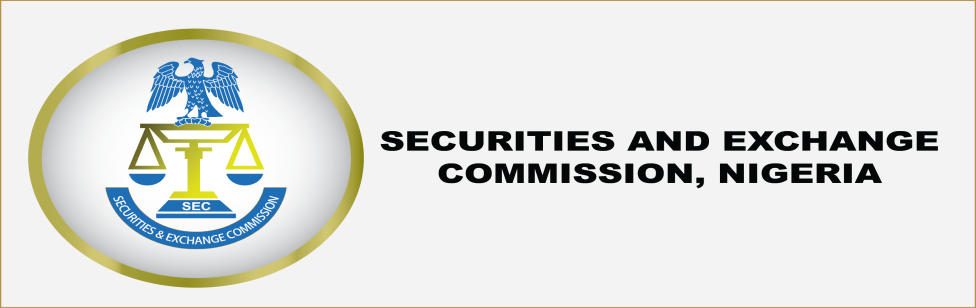 Form 01
Filing done on an half-year basis
Companies required to provide responses to questions on the Form 01 
Paper Filing
Certification by key representatives (Chairman, Company Secretary, Managing Director, Chief Finance Officer, Chairman Audit Committee)
Observations from responses are communicated to companies in form of comment letters and directives issued where necessary
6
Challenges with current system
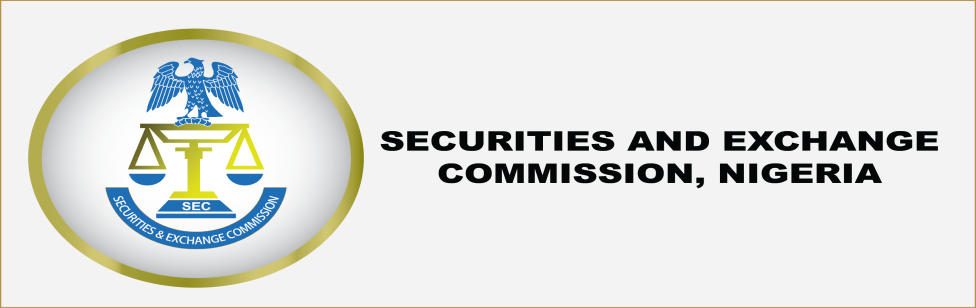 Companies do not actually demonstrate compliance with sections of the Code
Incidences of filing the same return from one reporting period to another (“copy and paste”)
Frequency of change in the nature of information being reported is low (usually on an annual basis)
No mechanism for disclosing compliance level to the market  
Poor corporate governance reporting by companies
7
Proposed Filing System
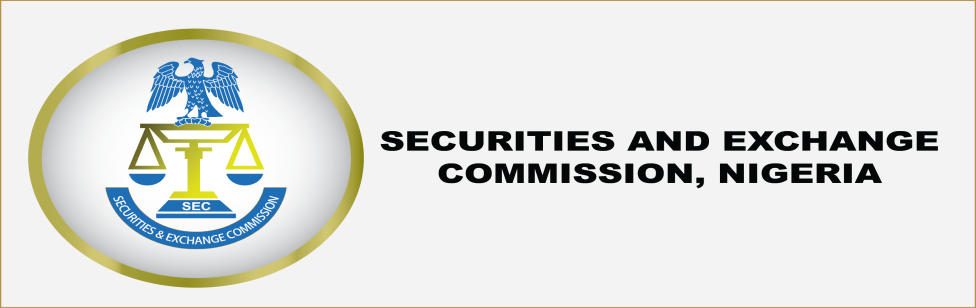 New Form 01
Filing on an annual basis 
Web-based/Email
Companies required to provide a “yes”, “no” or “partial” response to questions on compliance with sections of the code
Substantiating Comments are to be provided to support the response provided
Documentary evidence would be required where necessary
Companies required to disclose on their websites and in the annual report
Filing of a supplementary form when there are material changes
8
Legal Disclosure requirements
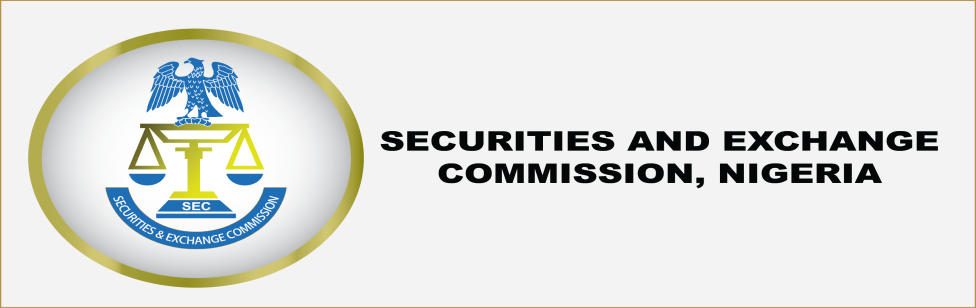 Rule 42 on half –yearly returns is being amended 
Grace period for filing
Penalties for late or non-filing to subsist
9
Overview of the Scorecard
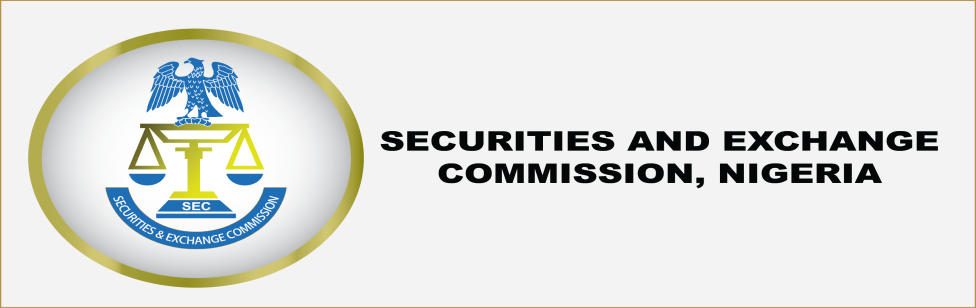 10
Scorecard implementation strategy
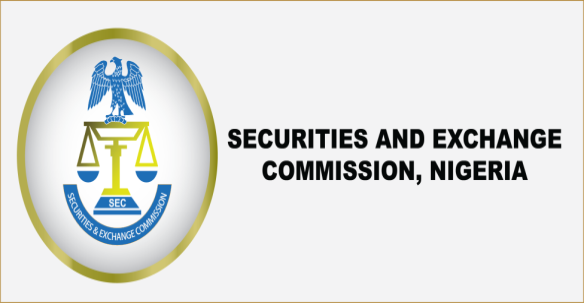 -  Training
Development of a guide to filling the scorecard
Availability of a helpdesk
Self Assessment by Companies
Regulatory Assessment by the Commission 
Passive (Off-Site Evaluation)
Active (On-Site Verification)
11
Review of Filings
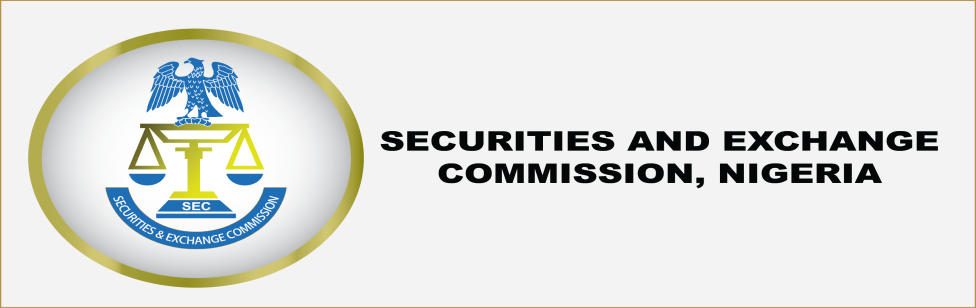 “Yes" responses attract a point, "no" responses attract no point while partial responses attract half a point
“Yes” responses may be revised to “partial” or “no” in the event that a company is unable to substantiate the “yes” adequately (companies would be carried along during this process)
Total scores are summed up to determine companies total score and ultimately, the percentage compliance level
Compliance within sectors and compliance with specific sections would also be determined
Individual company’s areas of strength and weakness would be identified
12
Review of Filings/Cont’d
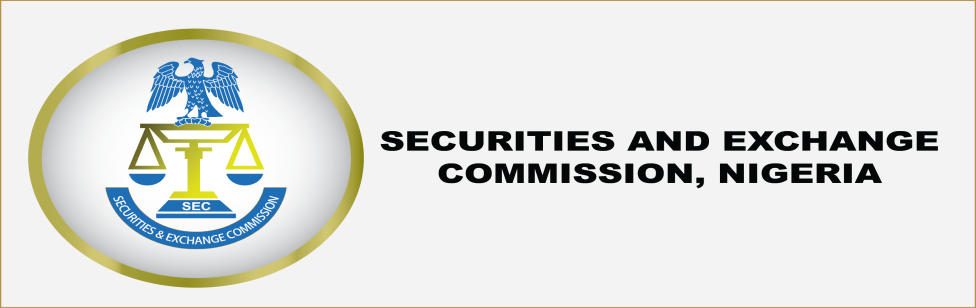 Level of compliance within sectors to be generated
Individual company compliance level would not be published. However, comments on general level of compliance would be made available to the market
Training needs to be identified based on areas of weakness observed
Improvement in compliance levels among companies to be monitored
13
Information to be generated from the reports
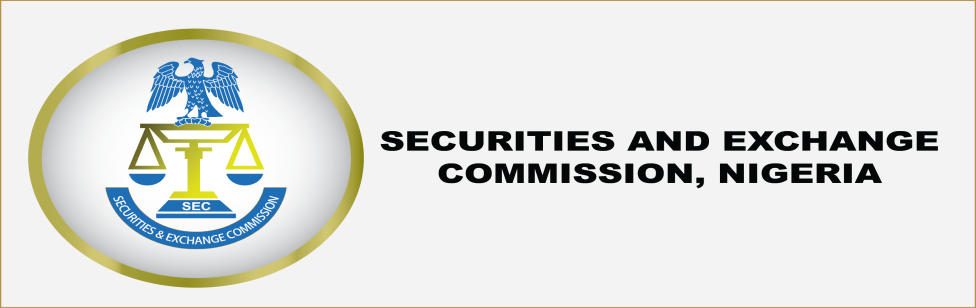 Level of compliance among all listed companies
Level of compliance within different industries
Level of compliance by individual companies
Level of compliance with specific parts or requirements of the code
Benchmarking with other companies, industry-related companies and other jurisdictions
Identification of training needs
14
Expected outcomes from the scorecard project
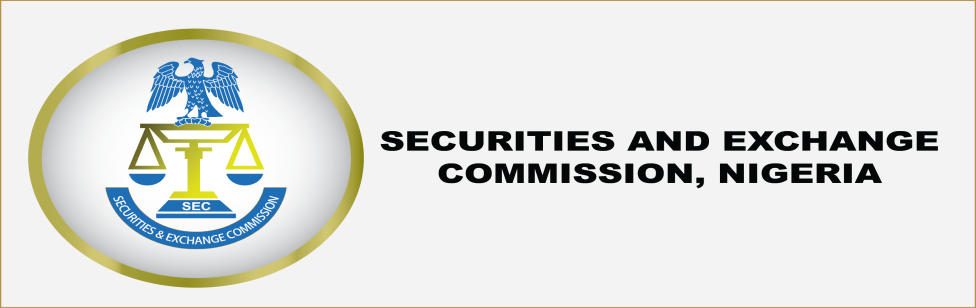 NIGERIAN CAPITAL MARKET
Increased Market Confidence
Transparency
Accountability
Greater inflow of foreign direct investments
Information driven market
Improved Liquidity

 LISTED COMPANIES
Effective Control Systems
Increased Performance
Improved Corporate Governance practices
Increased investor confidence
Attract investors
15
Expected Outcomes/Cont’d
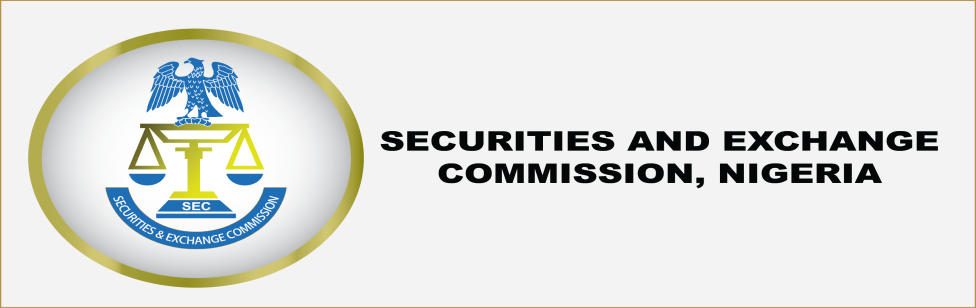 SEC 
Investor Protection
Development of the Nigerian Capital Market
Informed Rule making
Proactive Regulation
Market Stability
Leadership in Standards’ Setting
Enhanced Reputation
16
filing process
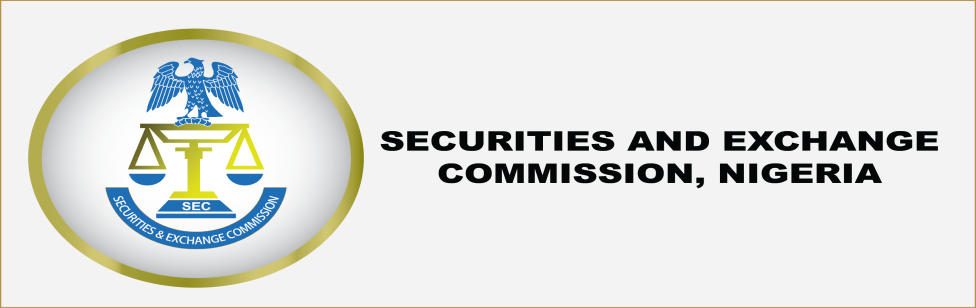 The Form 01 is the existing form upon which corporate governance information is filed
Given that the Form 01 is currently being used to monitor compliance with the Code, it is appropriate to amend the form instead of over-burdening the companies with two returns.
The Scorecard is incorporated in the new Form 01
The Form would be filed on an annual basis
Filing of a supplementary form when there are material changes
Self evaluation
Web-based platform
17
Thank you!
18